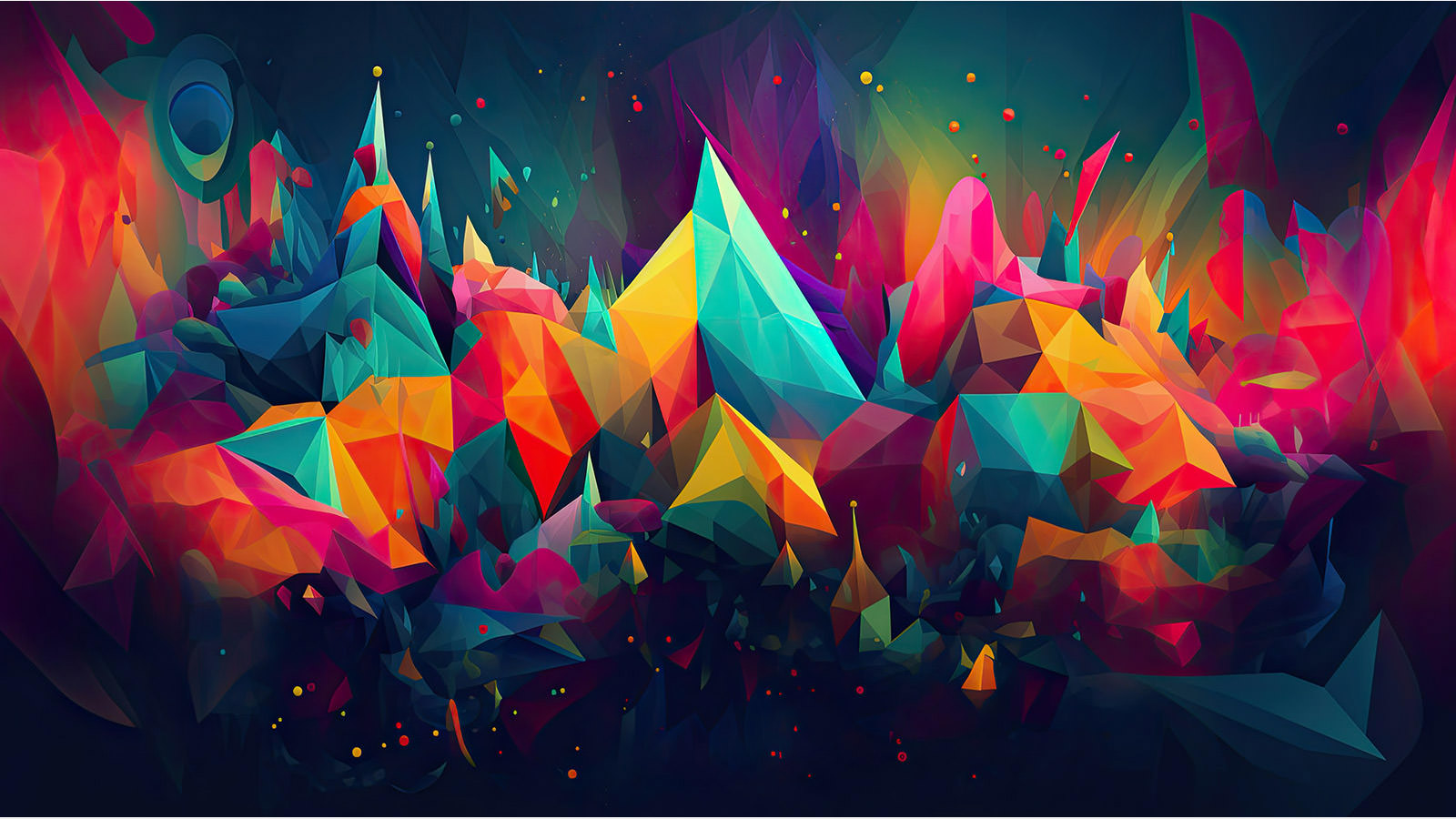 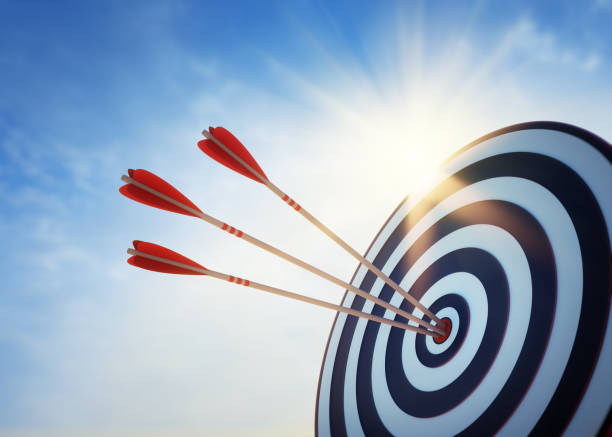 Objectif réussite et engagement 2024-2025
Par Félix Poulin
Groupe: 202
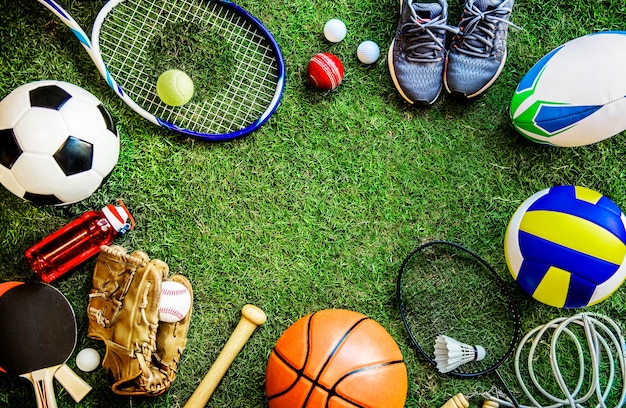 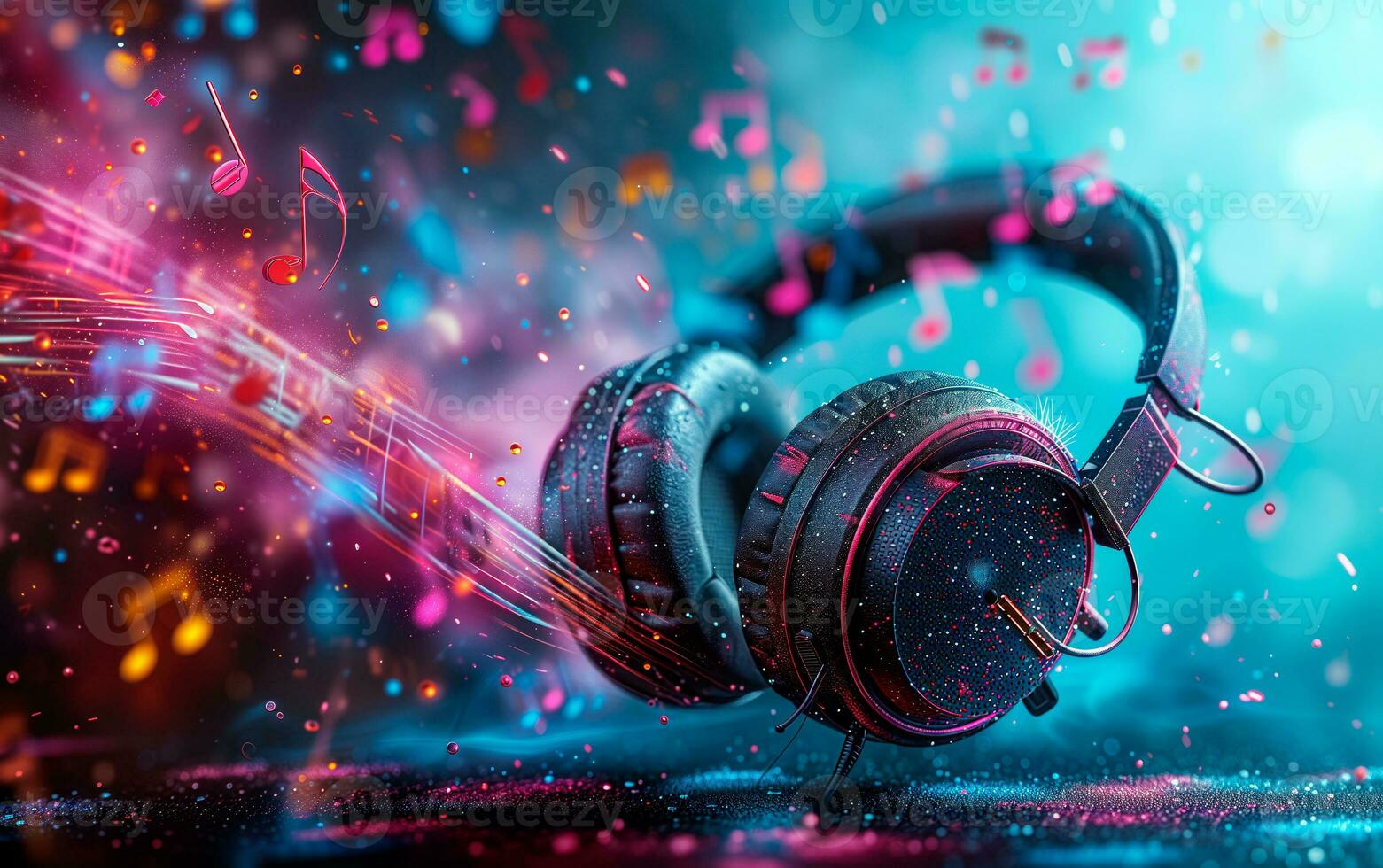 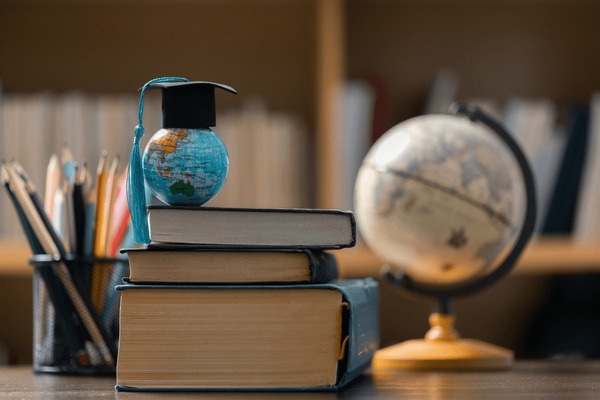 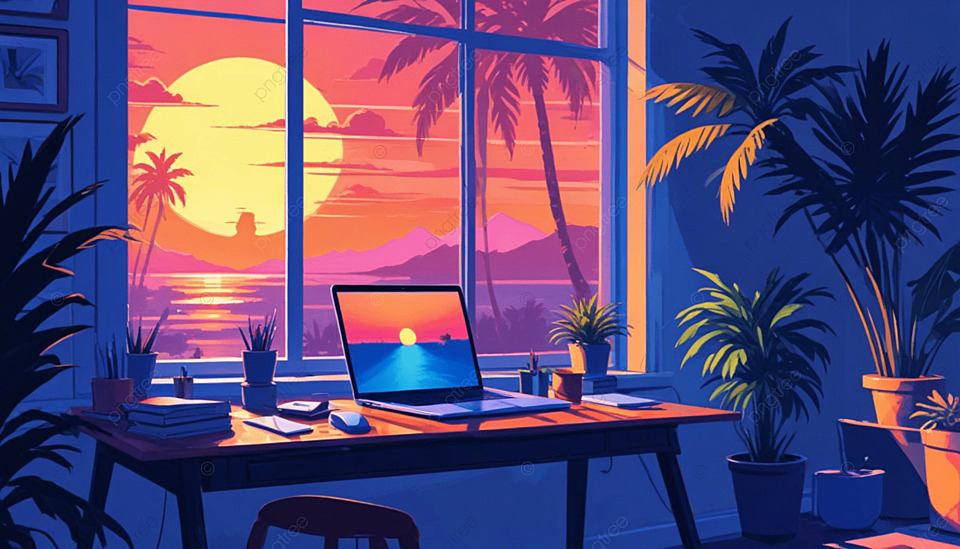 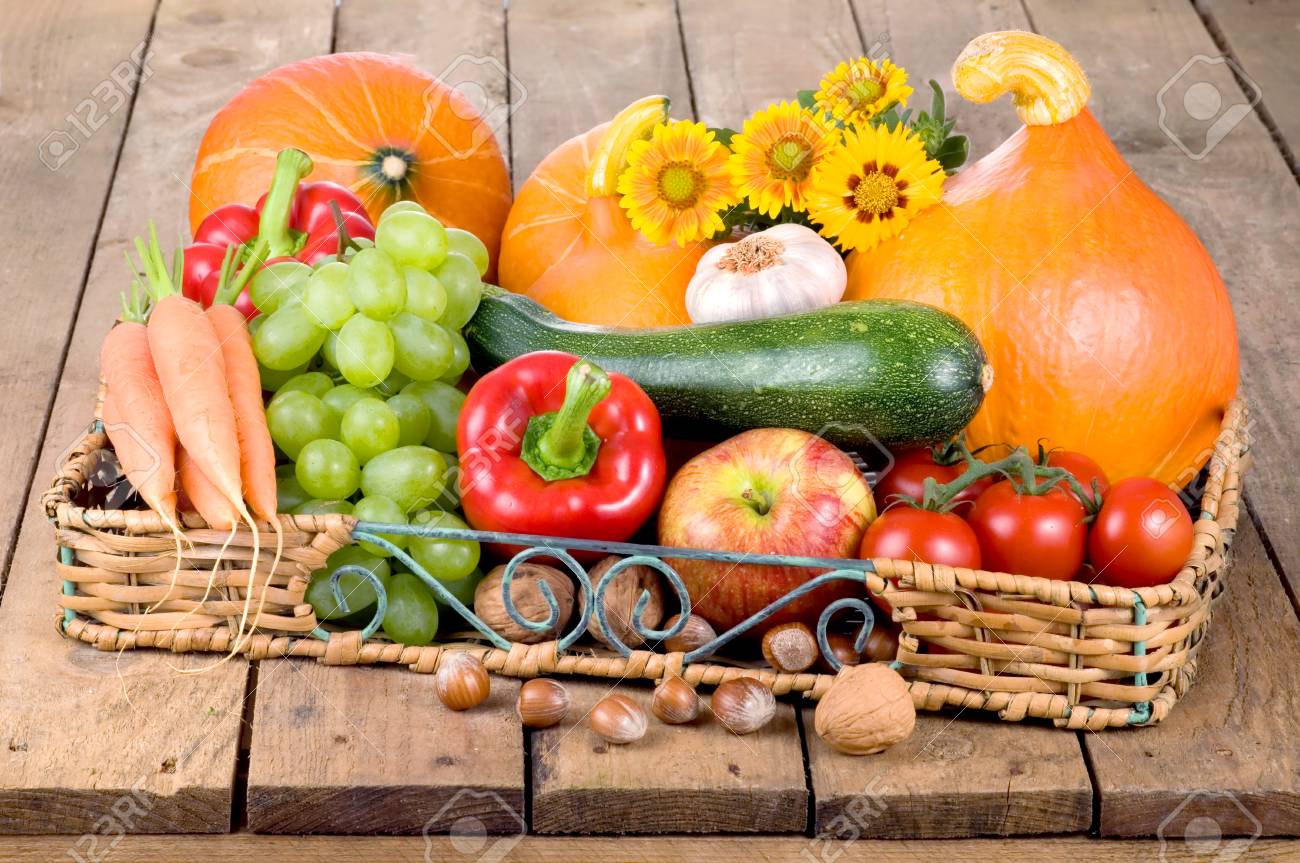 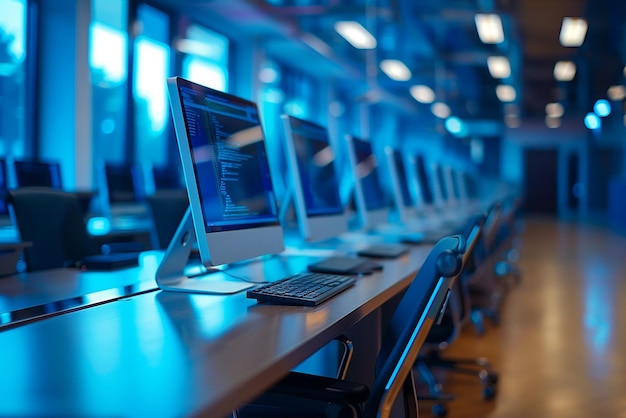 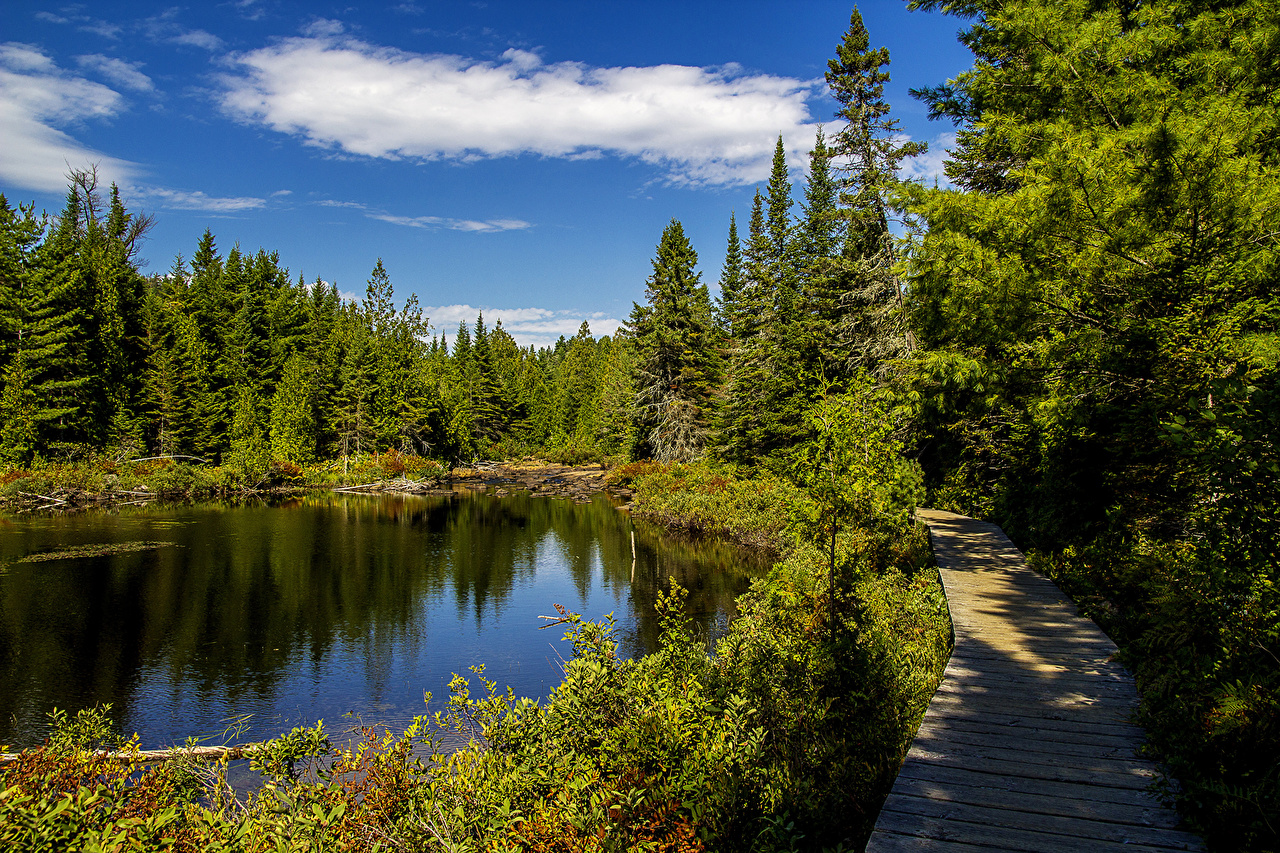 Sports
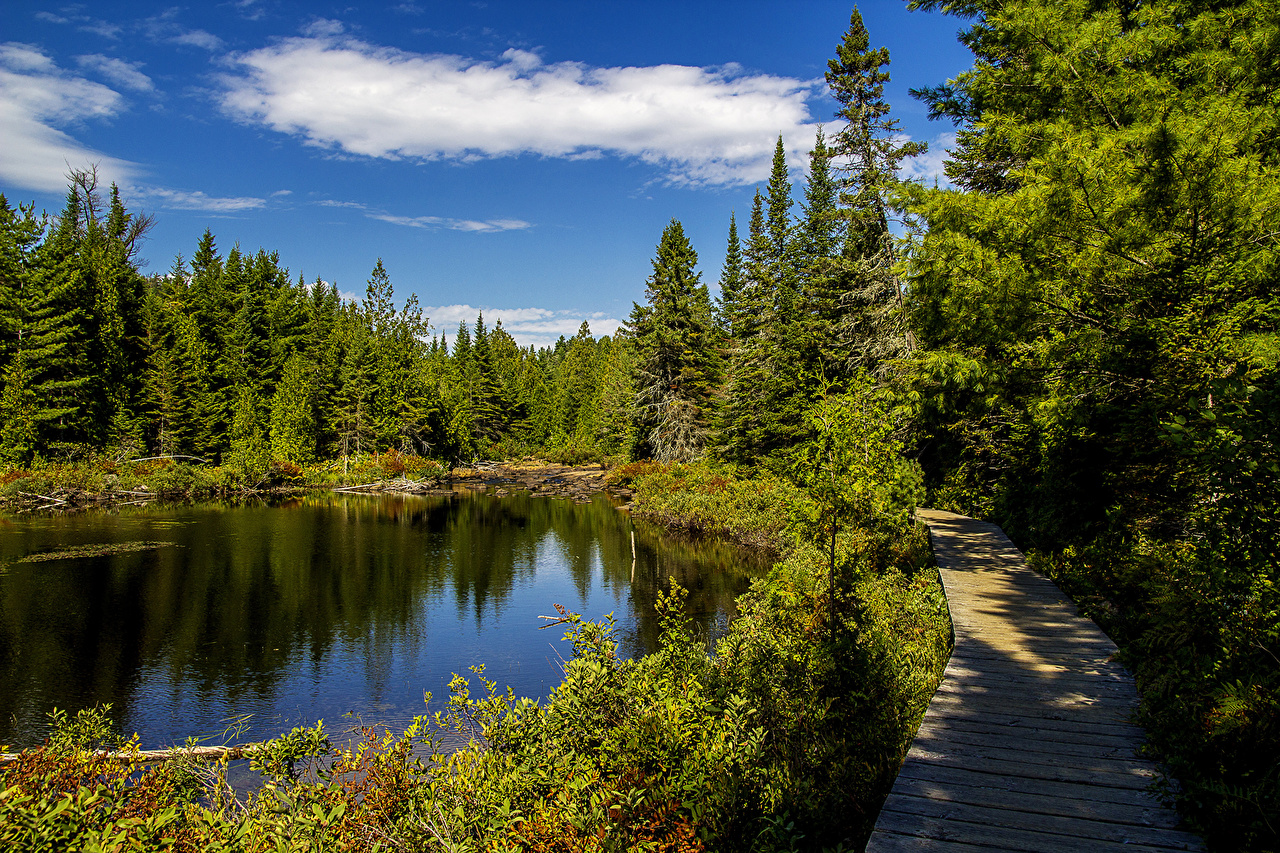 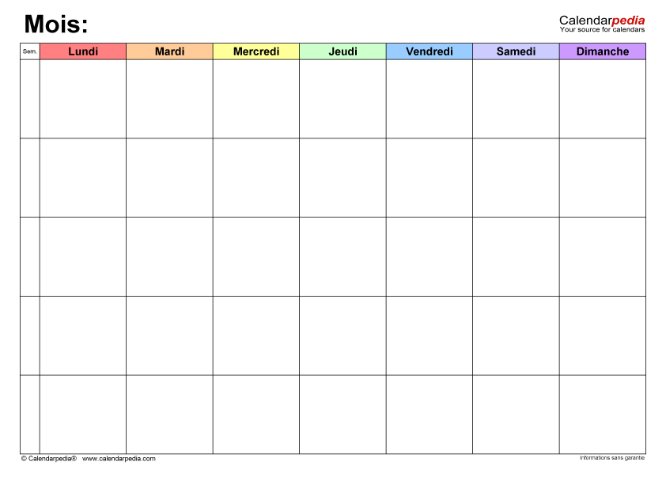 Septembre
Objectif #2 SMART
Objectif #3 SMART